SARA PAGANELLI 
2019/2020
Análisis de las unidades de la información
El comment ligado (COB)
LA ESTANCIA
«La Estancia es la otra unidad de referencia junto al Enunciado, y al igual que este es una secuencia prosódica terminada. Esta se diferencia del Enunciado en que no es un modelo prosódico que sigue un programa unitario, sino que consiste en un proceso de anexión de información que sigue el fluir del pensamiento del hablante. Por tanto, la Estancia está formada por una secuencia de unidades prosódicas que no sigue un modelo informativo y que tiene un débil valor ilocutivo».
A qué corresponde la estancia?
Estas unidades prosódicas corresponden a la unidad informativa llamado Comment Ligado.  La Estancia corresponde a una actividad lingüística cuya primera intención es la producción de un texto oral no planeado previamente.
Bound Comments (Comment Ligado) COB
«Es una secuencia de Comment que no componen un Enunciado sino una Estancia (Stanza). Una Estancia se produce mediante la adjunción progresiva de unidades de Comment que coinciden con el fluir del pensamiento del hablante. La fuerza ilocutiva de los Comment Ligado (Bound Comment) es débil y homogénea y suele ser asertiva o expresiva»
Algunos ejemplos:
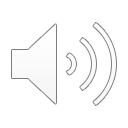 el caldo se hace /TOP con pimentón /COB el ajo refrito /COB y se echa al [/1] al puchero /COB a la cazuela/COB donde sea //COM [efamdl02-8] 

Pues ya estará /COB  que ya lo podrá hacer/COB derechos de autor no tendrán/SCA  esto/COM  [efamcv01d]

pues nueve &a /COB pues no sé /PAR ocho años /COB  siete años/COM? [efamcv01a]
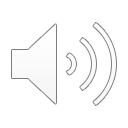 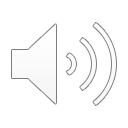 Datos del COB en IPIC: estancias familiares y públicas
Resultados
Las estancias familiares superan las estancias públicas (de poco). Esto puede ser porque el COB, siendo una anexión de la información que sigue el fluir del pensamiento, es mas frecuentes en ámbitos familiares donde es más fácil que los discursos sean generalmente improvisados y no previamente construidos.
Resultados
La mayoría de los COB los encontramos en los monólogos familiares. De hecho, los monólogos son discursos que siguen el fluir de los pensamientos del hablante, de manera libre y espontáneo. Además, son discursos muy largos por parte del mismo hablante y por eso es fácil recorrer a la improvisación. De hecho, el monologo puede ser el ámbito favorido de los COB. 
Encontramos el 22 % de los COB en los diálogos públicos. Junto con el monologo, el dialogo parece ser el ámbito favorido por el COB. Aunque el intercambio es mas rápido es fácil recorrer a la improvisación.
El COB EN RELACION CON OTRAS UNIDADES DE LA INFORMACION : lo que precede el COB
En general podemos afirmar que NO ES FRECUENTE  encontrar un solo COB en un enunciado. Al contrario, a menudo hay más COBS uno tras otro. La razón es que la estancia está caracterizada por una yuxtaposición de unidades de la información y corresponden al fluir de los pensamientos del hablantes. 

COB / COB                         239                              O SEA               46%

COB / COB / COB              84                                O SEA               16%

COB / COB / COB / COB   30                                O SEA                5%
Otras unidades relacionadas con el COB
SCA / COB              144                        27%

TOP/ COB               108                        20% 

IMP/ COB                12                          2%
Conclusión
Lo que destaca en la estancia (la unidad de referencia donde aparece la unidad de COB):  
no es estructurada. 
por su propia naturaleza no suele unir partes del discurso. 
se presenta como una simple yuxtaposición de unidades de comment.


 
Está más sometida a repeticiones y reformulaciones por parte del hablante y, ya que corresponde a una actividad lingüística no planeada previamente, no requiere relacionar lo anterior con algo que viene después porqué está caracterizada por improvisación. Por esta razón el COB es muy raro que se relacione con DCT  o IMP. Mientras que es frecuente que se relacione con otro COB o SCA.
La importancia del análisis del habla para la enseñanza
Por qué el habla es importante para aprender una lengua? 

Escuchar conversaciones reales de hablantes nativos sensibiliza el oído a la lengua;
interioriza los modelos melódicos, el ritmo y la pronunciación de la lengua; 

Ayuda el estudiante a adquirir seguridad en el habla: mayor fluidez y desarrollo del vocabulario;

reconocer y aprender las expresiones idiomática;

permite observar los recursos prosódicos (entonación, acento, pausas, ritmo, intensidad y velocidad) que son rasgos de cada lengua;
El lenguaje de la estancia: una propuesta didáctica
Ahora, voy a presentar algunos ejercicios didácticos sobre el lenguaje típico del la estancia, o sea el lenguaje improvisado (argumento de mi trabajo).  
Como hemos dicho, la estancia (la unidad de referencia del COB) tiene tiene su propio lenguaje. Esto está más sujeto a:  



Construcciones eco                    reformulaciones                    vocalizaciones
“Las construcciones eco son repeticiones (totales o parciales) que se producen entre dos o más turnos de habla.”

“Las reformulaciones son repeticiones de una forma lingüística por otra con variaciones morfosintácticas. Sus funciones pueden ser variadas: corregir lo dicho, especificarlo mejor, cambiar la forma de lo que se quiere decir, etc.”

“Las vocalizaciones son sonidos que se producen mientras se planifica lo que se va a decir a continuación o con una función fática.”
Ejercicio 1: extrae del texto las construcciones eco, las repeticiones y las vocalizaciones correspondientes
*PIZ:/ entonces nada // entonces &eh estuve pensando quÈ [/] quÈ hacer // y [/] y entonces &me pensÈ en [/] en las bibliotecas //
*CAR: sÌ / eso sÌ te gustaba //
*PIZ: < sÌ > //
*CAR:/ < eso sÌ me acuerdo > //
*PIZ:/ sÌ entonces hice un [/] un cursito de [///] siempre me han gustado los libros / y estas / y siempre he sido muy ordenadita / y muy de hacer cosas asÌ todas siempre muy parecidas / yyy / y tal /
*CAR: sÌ sÌ //
*PIZ:/ como poco [//] de poca / una persona &com con poca / &mm / no sÈ / que &n nunca me han gustado asÌ las cosas que [//] los cambios grandes y tal // entonces nada / me metÌ en [/] en un curso de seis meses y como me gustÛ mucho / de [/] de [//] que era de bibliotecas / me hice en la Biblioteca Nacional dos aÒos de documentalista / que eran unos cursos que habÌa que era en la Escuela de Documentalistas / y entonces +
*CAR: era como los m·ster ahora / hhh xxx
*PIZ: < sÌ era como un m·ster > /
*CAR:/ < era como una especie de m·ster > / < pero no tenÌa nombre /
*PIZ:/ < dentro de [///] sÌ / un m·ster > pero en barato barato / porque era una cosa estatal / y estaba muy bien / y eran [/] eran unos profesores excelentes / todos buenÌsimos /
Ejercicio 2:  Observa cuántas repeticiones  [/ ] hay en el texto y  compara su número con el de las reformulaciones  [// ] y el de las vocalizaciones  &_ para constatar la frecuencia de uso de cada una de estas estrategias en esta conversación.»
Ejercisio 3:  Elige entre las siguientes afirmaciones las que te parecen verdadera Ⓥ o falsa Ⓕ. Si la afirmación es verdadera (Ⓥ), indica con la letra correspondiente la estrategia discursiva con la que se relaciona: (a) construcciones eco; (b) reformulaciones; (c) vocalizaciones; (d) repeticiones.
1) En el texto se muestra una relación colaborativa entre PIZ  y CAR. Ⓥ Ⓕ a b c d
2) PIZ busca emplea un vocabulario muy coloquial y genérico. Ⓥ Ⓕ a b c d
3) CAR colabora con PIZ. Ⓥ Ⓕ a b c d
4) PIZ habla de forma bien organizada como es propio de su profesión. Ⓥ Ⓕ a b c d
5) PIZ presta mucha atención a la forma de expresión, no solo al contenido. Ⓥ Ⓕ a b c d
6) CAR muestra su interés por lo que dice ALV. Ⓥ Ⓕ a b c d
7) PIZ se toma su tiempo para buscar la palabra o expresión adecuada. Ⓥ Ⓕ a b c
Soluciones ejercicio 3:
1 V A
2 FB 
3 VA
4VB
5VB
6 V
7VC D
BIBLIOGRAFIA
Nicolás Martínez, María Carlota. and Hernández Toribio,  Ma. Isabel., Del oido al habla, 2015, OCTAEDRO
Nicolás Martínez Carlota , Marina Lombán Somacarrera, Mini-Corpus del español para DB-IPIC, Università degli Studi di Firenze,  Universidad Complutense de Madrid 
Marcadores del discurs, centro virtual cervantes, https://cvc.cervantes.es/ensenanza/biblioteca_ele/diccio_ele/diccionario/marcadoresdiscurso.htm

Lablita, http://lablita.it/app/dbipic/index.php?corpus=
Cordial, http://lablita.it/app/cordial/corpus.php